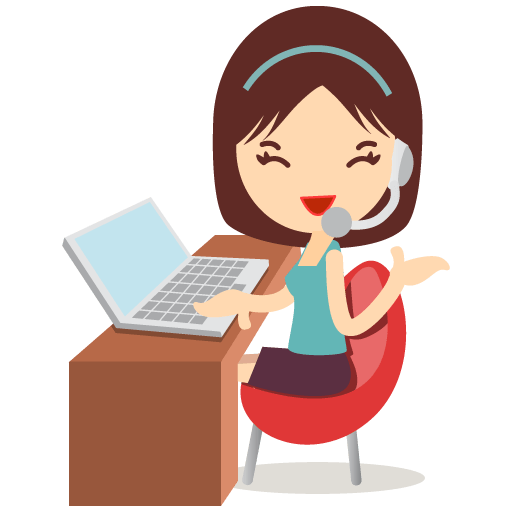 БірыңғайCall-орталықтың артықшылығы
Тегін байланыс.
 Анықтамалық-консультациялық көмек.
 Дәрігер қабылдауына жазылу.
 Емханаға тіркелу жөнінде ақпарат.
 Шағымдар мен өтініштерді қабылдау.
 Дәрі-дәрмек жөнінде ақпарат.
 «Осы жерде және қазір» қағидасы бойынша тұрғындар                      
    мәселелерін шешу.
Астана қаласының бірыңғай Call-орталығы
+7 7172 96 37 77
Ресми түрде
Қол жетімді 
Тегін
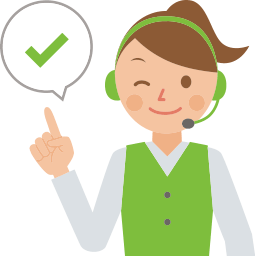 Алматы қаласының Call-орталығы
+7 7273 00 01 03
Ресми түрде
Қол жетімді 
Тегін
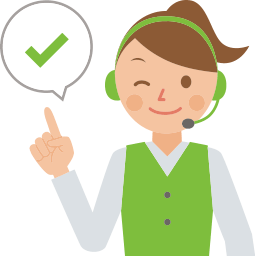 Ақмола облысының бірыңғай Call-орталығы
+7 7162 00 01 03
Ресми түрде 
Қол жетімді 
Тегін
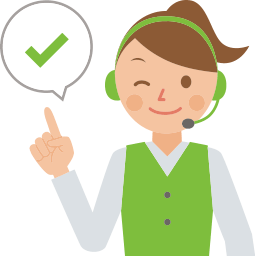 Ақтөбе облысының бірыңғай Call-орталығы
+7 7132 90 70 70
Ресми түрде 
Қол жетімді 
Тегін
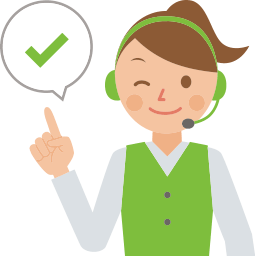 Алматы облысының бірыңғай Call-орталығы
+7 7282 41 12 12
Ресми түрде 
Қол жетімді 
Тегін
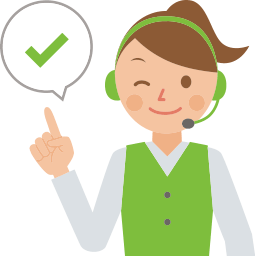 Атырау облысының бірыңғай Call-орталығы
+7 7122 98 02 92
Ресми түрде
Қол жетімді 
Тегін
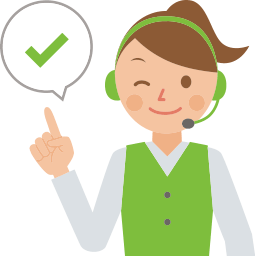 ШҚО Call-орталығы
+7 7232 70 11 31
Ресми түрде
Қол жетімді 
Тегін
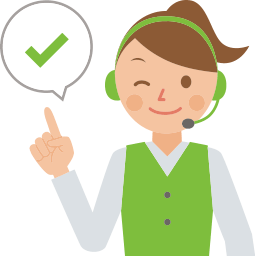 БҚО бірыңғай Call-орталығы
+7 7112 24 00 06
Ресми түрде 
Қол жетімді 
Тегін
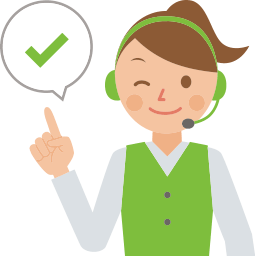 Жамбыл облысының бірыңғай Call-орталығы
+7 7262 55 51 60
Ресми түрде
Қол жетімді 
Тегін
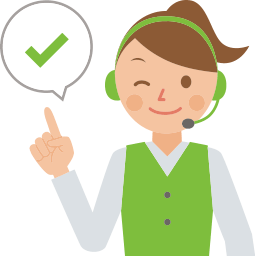 Маңғыстау облысының Call-орталығы
+7 7292 30 45 56
Ресми түрде
Қол жетімді 
Тегін
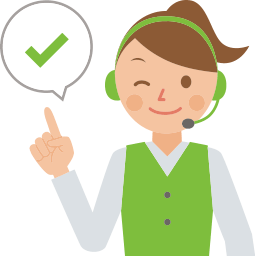 Қарағанды облысының бірыңғай Call-орталығы
+7 7212 95 55 59
Ресми түрде 
Қол жетімді 
Тегін
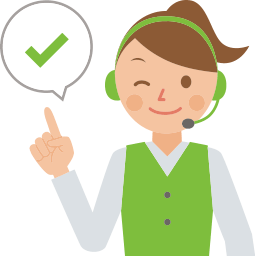 Қостанай облысының Call-орталығы
+7 7142 39 37 77
Ресми түрде 
Қол жетімді 
Тегін
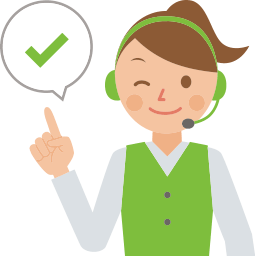 Қызылорда облысының бірыңғай Call-орталығы
+7 7242 40 00 01
Ресми түрде 
Қол жетімді 
Тегін
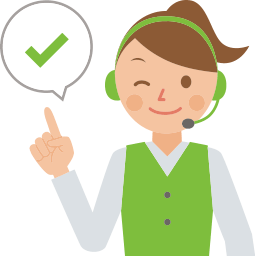 Павлодар облысының бірыңғай Call-орталығы
+7 7182 66 24 99
Ресми түрде
Қол жетімді 
Тегін
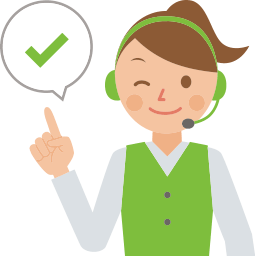 СҚО Call-орталығы
80 00 08 08 103
Ресми түрде
Қол жетімді 
Тегін
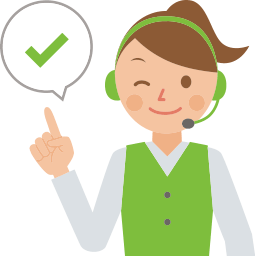 ОҚО бірыңғай Call-орталығы
+7 7252 39 31 60
Ресми түрде
Қол жетімді 
Тегін
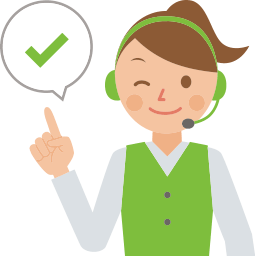